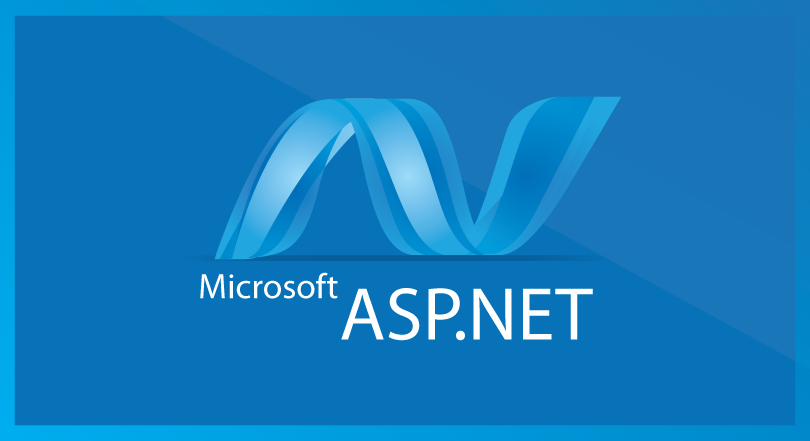 Building Distributed Systems – ICD0009Network Applications II: Distributed Systems – I371
TalTech IT College, Andres Käver, 2018-2019, Spring semester
Web: http://enos.Itcollege.ee/~akaver/DistributedSystems
Skype: akaver   Email: akaver@itcollege.ee
2
Identity - Rest
No cookies in AJAX requests
No Rest controllers in ASP.NET Core for Identity

Industrial strength solution – use ThinkTecture IdentityServer4
https://github.com/IdentityServer
Full OpenID and OAuth 2.0
Integrates with ASP.NET Identity database
 https://identityserver.io
3
Identity - JWT
No Cookies!

Ajax uses JSON Web Tokens (JWT) – RFC 7519
Test and verify on https://jwt.io
Digitally signed (usually not encrypted) - HMAC, RSA, ECDSA
HTTPS is mandatory
4
Identity - JWT
Format: Header.Payload.Signature
Every part is Base64Url encoded

Header: Type and Signing algorithm
Payload: Claims (registered, public, private)
Signature: createSignature(Header + “.” + Payload, secret)
5
Identity - JWT
In authentication, when the user successfully logs in using their credentials, a JSON Web Token will be returned. Since tokens are credentials, great care must be taken to prevent security issues.

Whenever the user wants to access a protected route or resource, the user agent should send the JWT, typically in the Authorization header using the Bearer schema.Authorization: Bearer <token>

If the token is sent in the Authorization header, Cross-Origin Resource Sharing (CORS) won't be an issue as it doesn't use cookies.
6
Identity – Token auth Simple flow
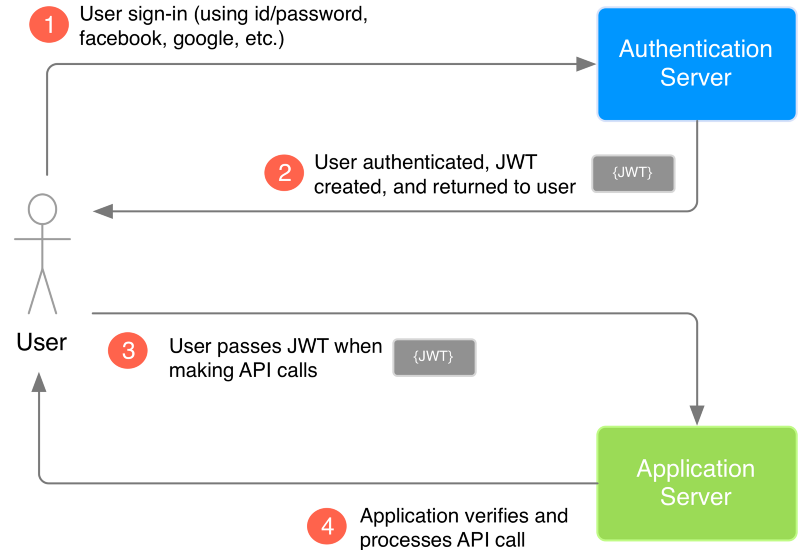 7
Identity - JWT
With signed tokens, all the information contained within the token is exposed to users or other parties, even though they are unable to change it.
8
Identity - JWT
Configure app settings for JWT{  "JwtKey": "SOME_RANDOM_KEY_DO_NOT_SHARE_IT",  "JwtIssuer": "https://itcollege.ee",  "JwtExpireDays": 30,
9
Identity - JWT
Configure startup ConfigureService to add JWT auth support
// =============== JWT support ===============
JwtSecurityTokenHandler.DefaultInboundClaimTypeMap.Clear(); // => remove default claims
Services
    .AddAuthentication(options =>
    {
        options.DefaultAuthenticateScheme = JwtBearerDefaults.AuthenticationScheme;
        options.DefaultScheme = JwtBearerDefaults.AuthenticationScheme;
        options.DefaultChallengeScheme = JwtBearerDefaults.AuthenticationScheme;
    })
	.AddCookie(options => { options.SlidingExpiration = true; })
    .AddJwtBearer(cfg =>
    {
        cfg.RequireHttpsMetadata = false;
        cfg.SaveToken = true;
        cfg.TokenValidationParameters = new TokenValidationParameters
        {
            ValidIssuer = Configuration["JwtIssuer"],
            ValidAudience = Configuration["JwtIssuer"],
            IssuerSigningKey = new SymmetricSecurityKey(Encoding.UTF8.GetBytes(Configuration["JwtKey"])),
            ClockSkew = TimeSpan.Zero // remove delay of token when expire
        };
    });
10
Identity - JWT
Add controller for register and login Rest calls - return token on success
Create method to generate JWT tokens
private object GenerateJwtToken(string email, IEnumerable<Claim> claims)
{
    var key = new SymmetricSecurityKey(Encoding.UTF8.GetBytes(_configuration["JwtKey"]));
    var credentials = new SigningCredentials(key, SecurityAlgorithms.HmacSha256);
    var expires = DateTime.Now.AddDays(Convert.ToDouble(_configuration["JwtExpireDays"]));
    var token = new JwtSecurityToken(
        _configuration["JwtIssuer"],
        _configuration["JwtIssuer"],
        claims,
        expires: expires,
        signingCredentials: credentials
    );
    return new JwtSecurityTokenHandler().WriteToken(token);
}
11
Token auth
On web api request, include token in header
User-Agent: FiddlerHost: localhost:44309Content-Length: 48Authorization: Bearer eyJhbGciOiJIUzI1NiIsI……
In web-api controllers – use the same methods and attributes, as in the pure html/MVC side.
[Authorize] will use the authorization mechanism in the same order, as the are added to middleware (so cookie auth can be first - bad for REST)
Force use of specific schema[Authorize(AuthenticationSchemes = JwtBearerDefaults.AuthenticationScheme)]
12